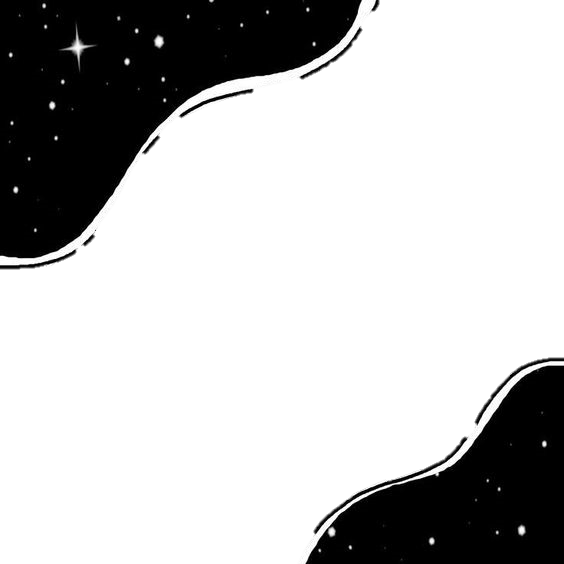 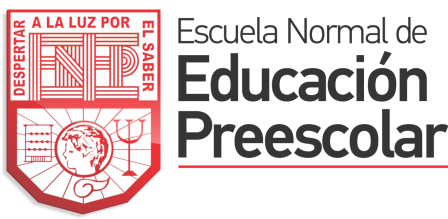 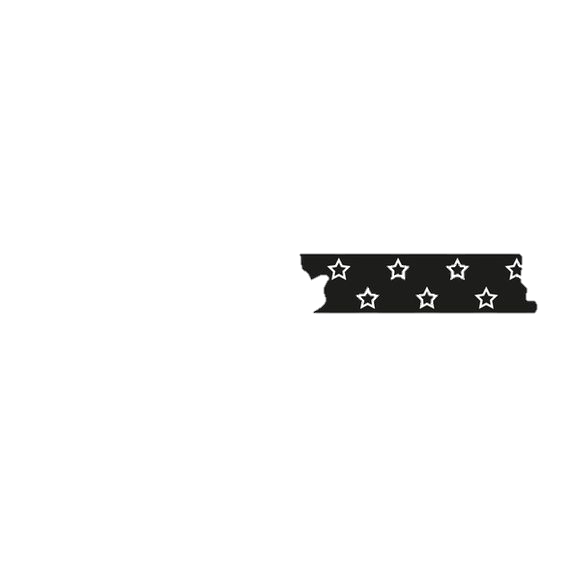 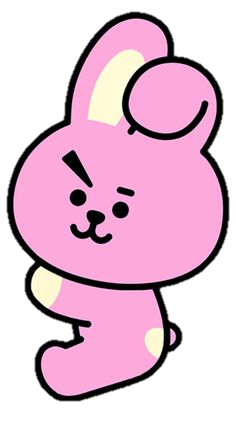 CUADERNO DE NOTAS CIENTIFICAS
Licenciatura en Educación Preescolar

Practica profesional
Profesor: Sonia Yvonne Garza Flores
Alumna practicante: Daniela Guadalupe Quilantán Rangel
4 B
#18

Jardín de Niños Ramón G. Bonfil
Educadora titular: Alejandra Siller
Grupo: 2 A
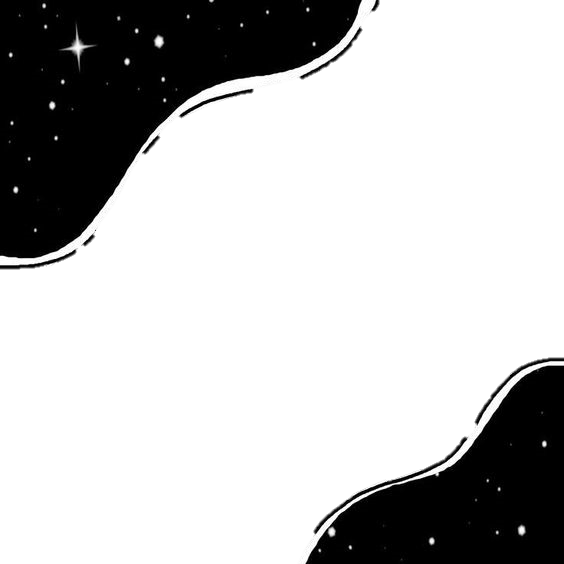 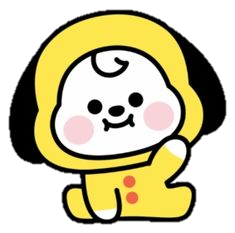 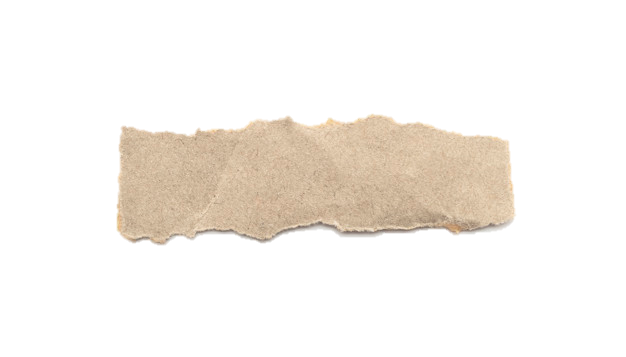 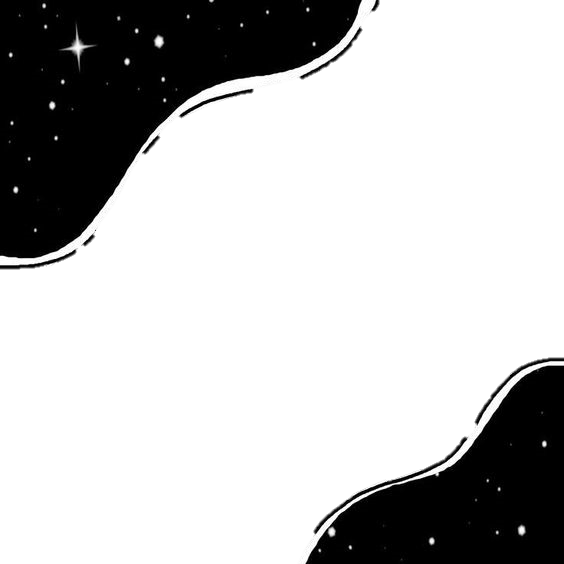 Nota: ésta semana seguimos trabajando con las emociones y las repasamos
Conceptos de las emociones
Conceptos de las emociones
Emociones como se explicaron en clase:
El enojo es una sensación muy parecida a la ira pero dura un poco menos de tiempo, el enojo nos hace hacer gestos como bajar las cejas y no pensar muy poco lo que vamos a decir o hacer.
El miedo es esa sensación de tener ganas de esconderte porque lo que está delante de ti te hace pensar que es peligroso
La tristeza es esa sensación que sentimos en nuestro pecho cuando pasa algo que no nos gusta. Cuando nos sentimos tristes no podemos sonreír y no nos dan ganas de hacer nada
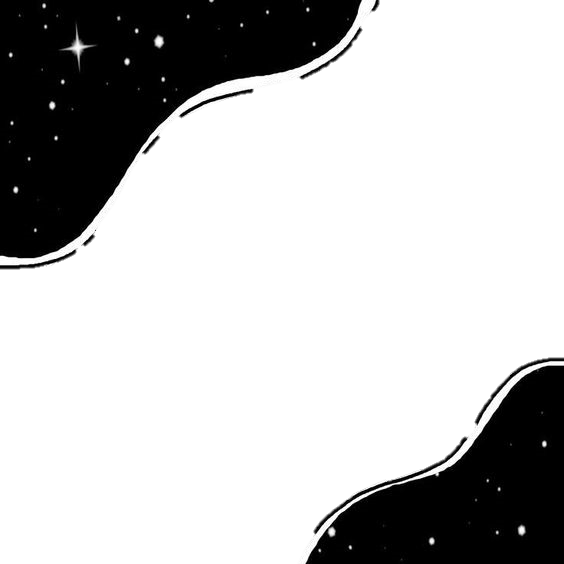 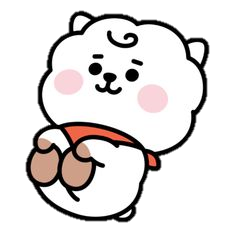 La calma es una sensación de tranquilidad porque no estamos sintiendo ninguna emoción fuerte como la ira. Cuando nos sentimos en calma nos dan ganas de respirar lento y hacer cualquier actividad despacio
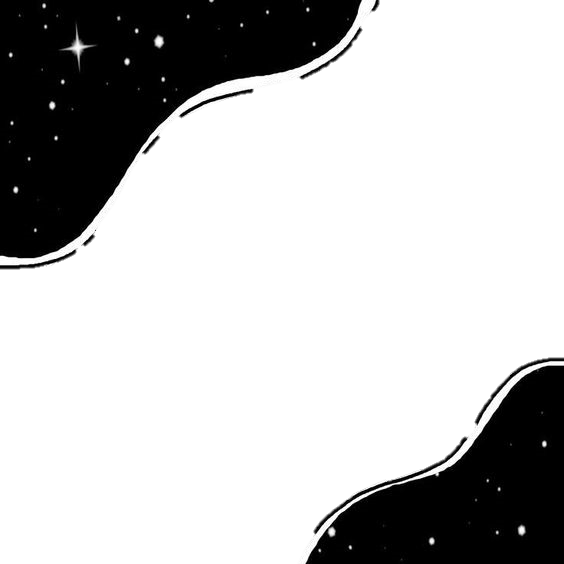 Concepto de emociones como se investigo:
El enojo 
sentimiento desagradable que experimentamos cuando nos sentimos contrariados o atropellados por las palabras, las acciones o las actitudes de otros. La palabra, como tal, se deriva de la palabra “enojar”, que proviene del latín vulgar inodiāre, que significa ‘enfadar’.
El miedo 
Es una emoción caracterizada por una intensa sensación desagradable provocada por la percepción de un peligro, real o supuesto, presente, futuro o incluso pasado.
La tristeza 
Es la emoción que activa el proceso psicológico que nos permite superar pérdidas, desilusiones o fracasos. Nos permite establecer distancia con las situaciones dolorosas para impulsar la interiorización y cicatrización del dolor generado por ellas. Así mismo, el sentir tristeza, nos ayuda a empatizar con la tristeza de los otros y así crear redes de apoyo y consuelo.
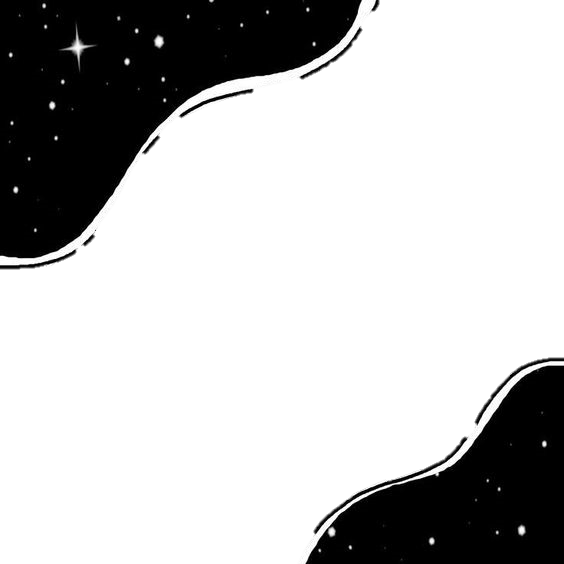 La calma es la tranquilidad de ánimo, la fortaleza emocional del sujeto que no se deja afectar de un modo negativo por las circunstancias externas.
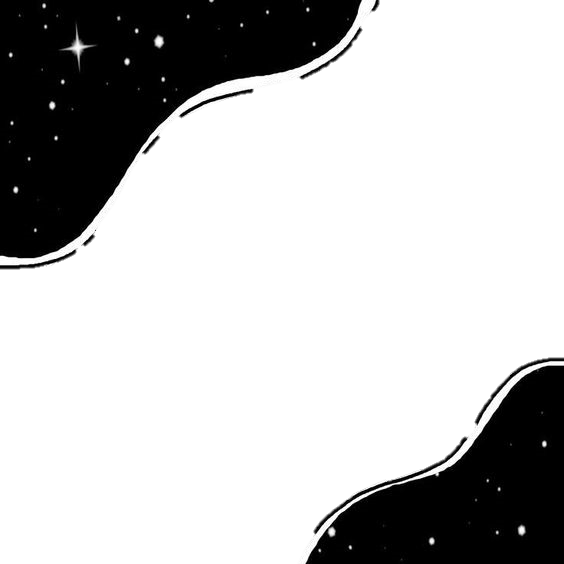 Concepto de Yoga como se investigo:
Yoga
El yoga es una práctica que conecta el cuerpo, la respiración y la mente. Esta práctica utiliza posturas físicas, ejercicios de respiración y meditación para mejorar la salud general. El yoga puede mejorar el nivel general de su estado físico y mejorar su postura y su flexibilidad.
Como se explico:
El yoga utiliza posturas  y ejercicios de respiración para mejorar nuestra salud mental y física. Han visto que cuando conectamos una lámpara al enchufe ésta se enciende e ilumina toda la habitación? Pues mas o menos así funciona al interior de nuestro cuerpo. Cuando hacemos estos ejercicios nuestros pensamientos y nuestro cuerpo se conectan, trabajamos con los dos como uno mismo. Y empezamos a entender mejor como nos sentimos. Nos sentimos más tranquilos sin emociones fuertes como el enojo o la tristeza
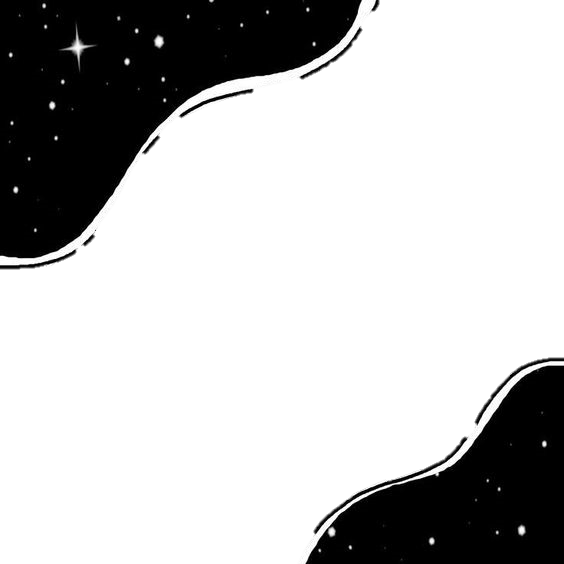 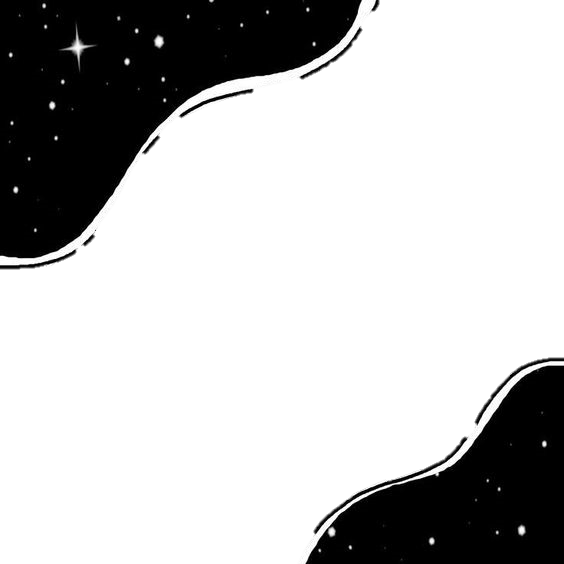 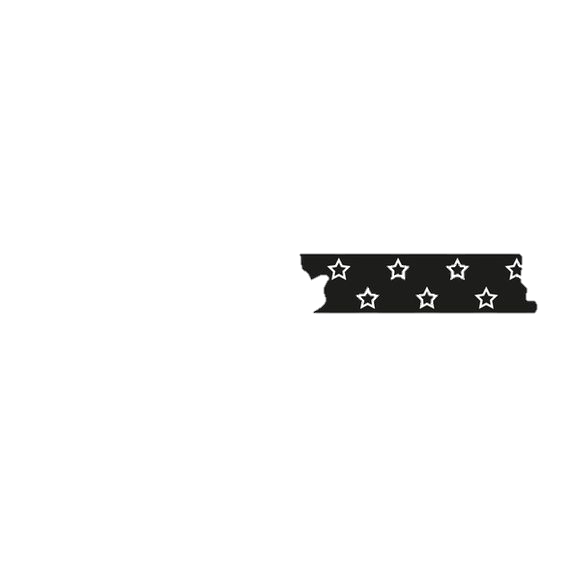 https://www.significados.com/enojo/
https://es.wikipedia.org/wiki/Miedo
https://www.psicoglobal.com/blog/psicologia-emocion-tristeza
https://xn--niosfelices-2db.es/2019/calma-emocional/
https://medlineplus.gov/spanish/ency/patientinstructions/000876.htm
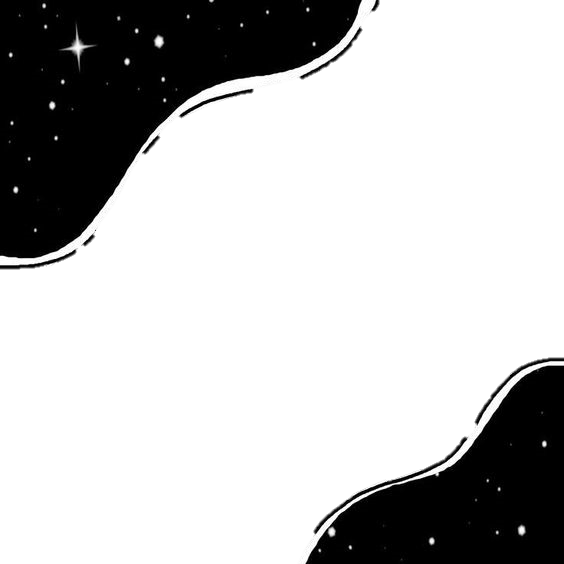 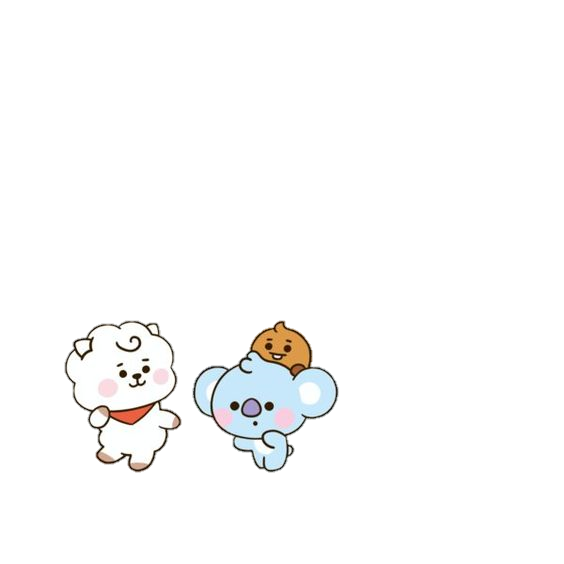